Direct and reported speech.
Direct speech
Прямая речь – это точные слова, которые были кем-то произнесены. Мы берем прямую речь в кавычки.
Пример:
«I’ll go to London», she said.
«Я поеду в Лондон», она сказала.
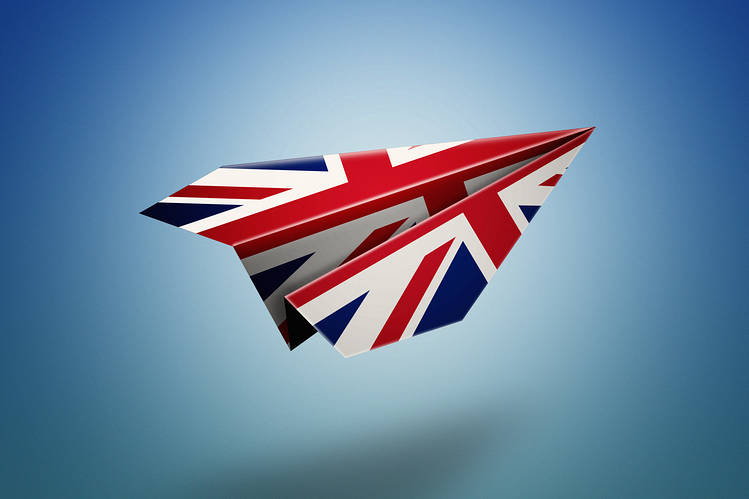 Reported speech
Косвенная речь передает точное значение сказанного, но не точно такими же словами.
Пример:
She said she would go to London.
Она говорила, что поедет в Лондон.
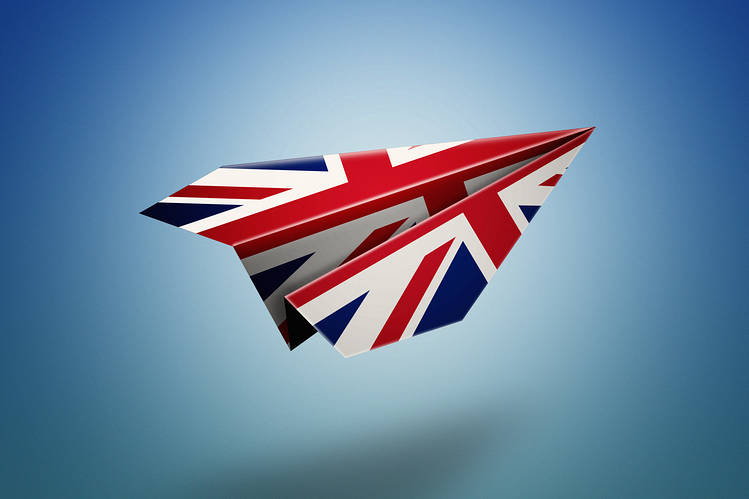 Verbs to introduce direct and reported speech.
Для указания говорящего можно использовать глаголы say и tell как в прямой, так и в косвенной речи.
Важно заметить, что после глагола tell обязательно идет прямое дополнение (e.g. told me). После глагола say можно не ставить прямое дополнение, но если мы его все-таки ставим, то после say в таком случае будет стоять частица to (e.g. said to me).
Пример:
She told me, «I can’t drive». → She told me (that) she couldn’t drive.
She said, «I can’t drive». → She said (that) she couldn’t drive.
She said to me, «I can’t drive». → She said to me (that) she couldn’t drive.
Следующие выражения используются с глаголом say:
1. say good morning / evening, etc.
2. say something / nothing
3. say a few words
4. say so, etc.
		Следующие выражения используются с глаголом tell:
1. tell the truth
2. tell a lie
3. tell somebody one’s name
4. tell a story
5. tell a secret,etc.
Чтобы построить предложение в косвенной речи, нам нужен вводный глагол (say, tell, explain, etc.), за которым последует оборот с that, хотя в разговорной речи само слово that часто опускается.
Пример:
He said, «I feel sick». → He said (that) he felt sick.
        Притяжательные местоимения изменяются согласно контексту.
Пример:
He said, «I’ll lend you my laptop». → He said (that) he would lend me his laptop.
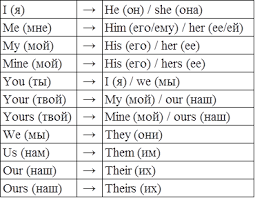 Сircumstances of time(обстоятельства времени)